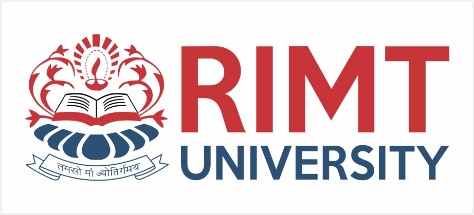 Database Management System/BTCS-2405
Course Name: B.Tech CSE Semester:4th
Prepared by: Dr. Ashish Oberoi
education for life                   www.rimt.ac.in
Department of Computer Science & Engineering
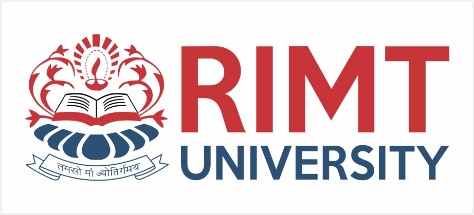 Topics to be covered
Data Independence
Logical Independence
Physical Independence
Storage Structure
Disk Access, 
Physical Sequence,
 Virtual Sequence
RIMT-IET CSE Department
RDBMS-II (BTCS-602)
2
education for life                   www.rimt.ac.in
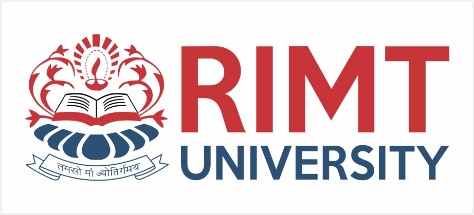 Data Independence
 
Logical Data Independence: The capacity to change the conceptual schema without having to change the external schemas and their application programs.
 
Physical Data Independence: The capacity to change the internal schema without having to change the conceptual schema.
RIMT-IET CSE Department
RDBMS-II (BTCS-602)
3
education for life                   www.rimt.ac.in
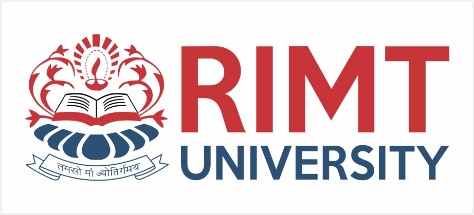 When a schema at a lower level is changed, only the mappings between this schema and higher-level schemas need to be changed in a DBMS that fully supports data independence. The higher-level schemas themselves are unchanged.  Hence, the application programs need not be changed since they refer to the external schemas.
RIMT-IET CSE Department
RDBMS-II (BTCS-602)
4
education for life                   www.rimt.ac.in
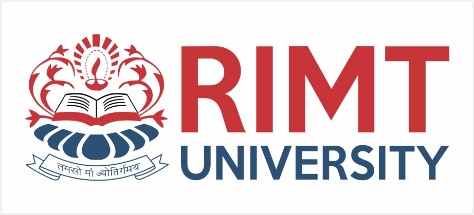 Disk Access
Physical database design is the process of selecting the appropriate storage representation for database tables. 
requires details & frequency of common accesses
Basic Storage Concepts (Hard Disk)
disk access time = seek time + rotational delay
disk access times are much slower than access to main memory.
overriding DBMS performance objective is to minimise the number of disk accesses (disk I/Os)
RIMT-IET CSE Department
RDBMS-II (BTCS-602)
5
education for life                   www.rimt.ac.in
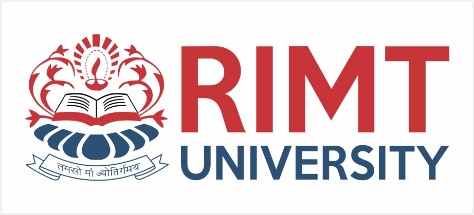 Hard Disk
RIMT-IET CSE Department
RDBMS-II (BTCS-602)
6
education for life                   www.rimt.ac.in
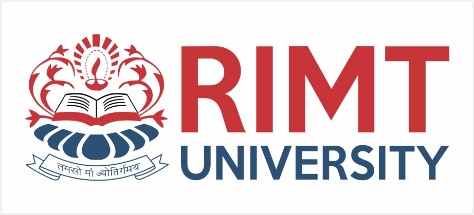 Physical vs Logical Records
Physical Record
Unit of transfer between disk and primary storage
generally contains more than one logical record
based on a page or block, which is a storage unit containing several database records (generally one disk access involves several pages and hence a number of records)
Logical Record
a database record consisting of a set of field (attribute) value
RIMT-IET CSE Department
RDBMS-II (BTCS-602)
7
education for life                   www.rimt.ac.in
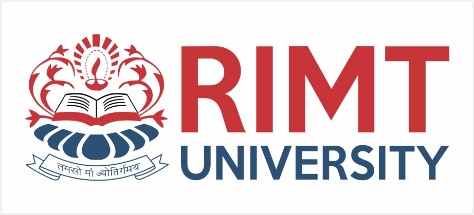 DBMS/Hard Disk Interaction
DBMS
	request 		         stored      		Smallest unit of disk
	stored 		         record       		access is the page (or
	record 		         returned     		block) made up of a
		         File Manager 				number of records
		
	request 		         stored        	DBMS may allow
  	stored 		         page          	 	users to specify:
	page 		        returned        	      	- page size
		        Disk Manager 				- page storage density
		
	disk I/O 		       data read
	operation 		       from disk
	                     Stored DB
RIMT-IET CSE Department
RDBMS-II (BTCS-602)
8
education for life                   www.rimt.ac.in
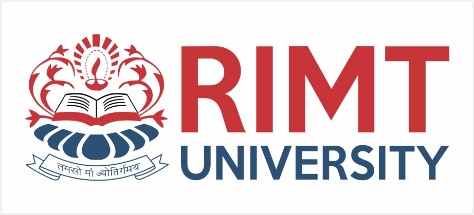 DBMS/Hard Disk Interaction (2)
File Manager: operating system or DBMS Component
regards the disk as a collection of stored physical records (pages) each containing a number of stored logical records)
performs operations such as retrieve, add or remove a record from a stored file or create/destroy a stored file
Disk Manager:  a component of the operating system
responsible for all physical I/O operations
deals with physical disk addresses
performs tasks such as retrieving, adding or removing pages of data
RIMT-IET CSE Department
RDBMS-II (BTCS-602)
9
education for life                   www.rimt.ac.in
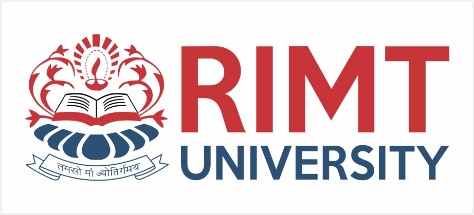 Storage Structures (1)
stored files may have more than one method of access
primary organisation: based on the physical location of individual records
secondary organisation:  independent of physical storage
file relationships implemented as access paths 
as pointers between records
as physical record clustering (records from both files stored  closely on the same or adjacent pages)
file organisation options include sequential, indexing, hashing & pointer chains
RIMT-IET CSE Department
RDBMS-II (BTCS-602)
10
education for life                   www.rimt.ac.in
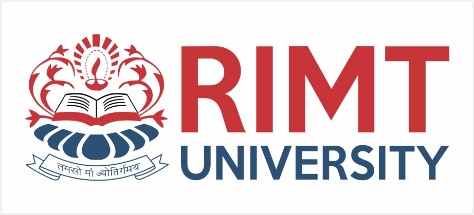 Storage Structures (2)
The storage structure is the arrangement of data on the hard disk
many different storage structures are possible (e.g. ISAM, hashing, B-trees)
different storage structures have different performance characteristics
no single structure is best for all applications (depends on table size, access frequency & type ,update frequency etc.)
RIMT-IET CSE Department
RDBMS-II (BTCS-602)
11
education for life                   www.rimt.ac.in
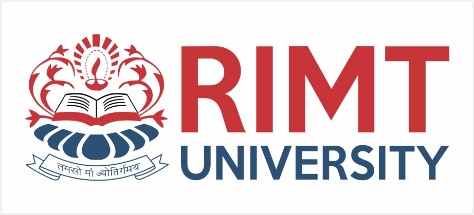 Sequential Organisation
records placed in sequence (e.g. ascending order of primary key values)
useful for processing of most records in a table at one go (e.g. update of payroll system master file)
two types of sequential organisation
physical sequence:  
records are physically stored in sequence
insertion of records requires sorting entire file
logical sequence
 stored records are logically linked in sequence by pointers (e.g. in network/ hierarchical databases)
insertion or deletion requires pointer redirection
RIMT-IET CSE Department
RDBMS-II (BTCS-602)
12
education for life                   www.rimt.ac.in
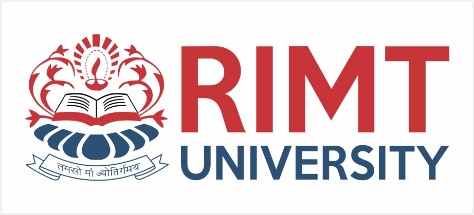 DBMSs & Storage Options
MS ACCESS: provides ISAM
INGRES: provides  a range of storage structures:	         
		    HEAP		CHEAP   (C is the prefix for compression) 		     HEAPSORT        CHEAPSORT				      	     ISAM                 	 CISAM						     BTREE                 CBTREE				 		     HASH                	 CHASH		  plus secondary indexing
In SQL indexes & storage structures are applied using:
INDEX ON <table> IS <index> (column name,{column name],.....); MODIFY <table> TO <storage structure> [UNIQUE] [ON column name, [column name],....];
HEAP  keeps records in order they are entered (unordered)
RIMT-IET CSE Department
RDBMS-II (BTCS-602)
13
education for life                   www.rimt.ac.in
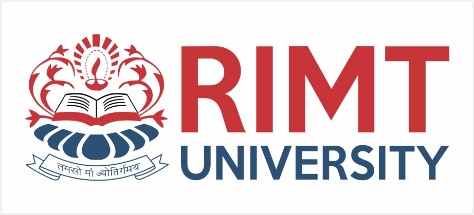 Storage Method Comparison
Hashing: 						  	   Most efficient method for direct access  to an individual record.       Not efficient for accessing a sequence of records. 		   Large amount of 'overflow’ (collisions) cause direct access efficiency reduction (requiring physical reorganisation of data on disk)
Indexing:(ISAM)						  Efficient method for small files or non-dynamic files (low update) for sequential and direct access. 					      Can also suffer from 'overflow’ problems when memory allocated for their storage is exceeded
B-Tree:							 	    Good all round performer for sequential and direct access. 	     Best for large  or dynamic files (large update rate) due to certain 'overhead’ in B-Tree maintenance. Due to tree balancing 'overflow’ is not a problem.
RIMT-IET CSE Department
RDBMS-II (BTCS-602)
14
education for life                   www.rimt.ac.in
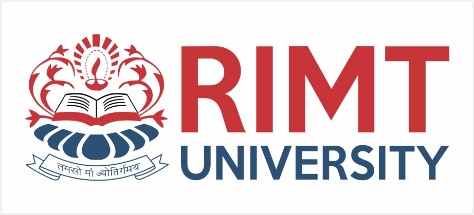 Data Model
Integrated collection of concepts for describing data, relationships between data, and constraints on the data.
Has three components:
a structural part;
a manipulative part;
a set of integrity rules.
RIMT-IET CSE Department
RDBMS-II (CS-302)
15
education for life                   www.rimt.ac.in
Summary
In this lecture we learnt about Data Independence and its types
Storage Structure
Background Issues
Disk Access, 
Physical Sequence,
 Virtual Sequence
RIMT-IET CSE Department
RDBMS-II (BTCS-602)
16
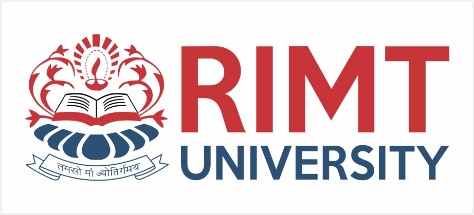 References
Henry F.korth, Abraham, “ database system concepts”, McGraw hill Inc.
Prateek Bhatia, Gurvinder singh,”A simplified Approach to DBMS”, Kalyani publication.
RIMT-IET CSE Department
RDBMS-II (BTCS-602)
17
education for life                   www.rimt.ac.in
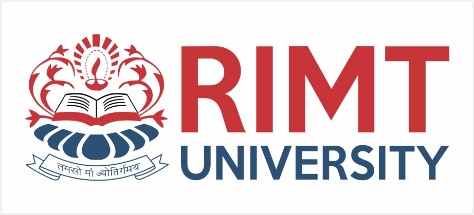 Topics to be covered in next lecture
Introduction to SQL: DDl, DML and DCL
RIMT-IET CSE Department
RDBMS-II (BTCS-602)
18
education for life                   www.rimt.ac.in